Polynomial Freiman-Rusza Conjecture
Guy Shalev
Polynomial Freiman-Rusza – Motivation (1)
2
[Speaker Notes: Example 1 – a large chunk of a subspace. Small doubling and small span.]
Polynomial Freiman-Rusza – Motivation (2)
3
[Speaker Notes: Example 2 – a subspace plus some extra.]
Why is this important?
4
Equivalences of the PFR conjecture
We will now see 5 statements, which are all equivalent versions of the PFR conjecture.
We will prove their equivalence!
2
2
2
1
1
3
3
1
3
5
5
4
4
5
4
5
PFR – the equivalent statements (1/12)
Write these on the board
6
[Speaker Notes: Small doubling implies large intersection with small subspace
Small doubling implies being included in a few shifts of a subspace

Equivalence to (0) is upto a small fix – because the span can exceed the size of A. Because its affine.]
PFR – the equivalent statements (2/12)
7
PFR – the equivalent statements (3/12)
8
[Speaker Notes: (2) Small doubling implies being included in a few shifts of a subspace
(3) Being in few shifts of yourself, implies being included in a few shifts of a subspace]
PFR – the equivalent statements (4/12)
9
[Speaker Notes: First side is easy.
Second side. Assume (3) and the condition of (2).

B+B <= K^8 (because |B|^2)]
Reminder from last week
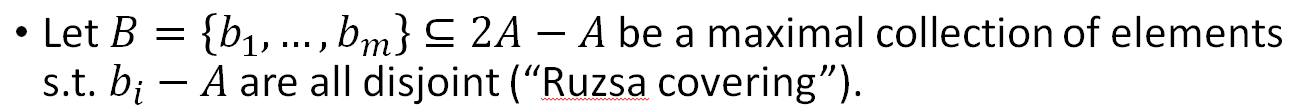 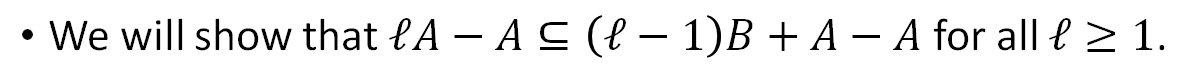 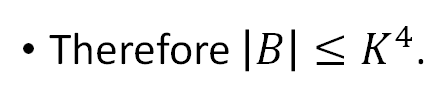 10
[Speaker Notes: The (2) part in what we want comes from l=3 and the fact that we are work over F2
If anyone is interested, the way to bound B is using the Rusza covering  argument, with theorem 2.10 (about |nA-mA| < K**(n+m)]
PFR – the equivalent statements (5/12)
11
PFR – the equivalent statements (6/12)
12
PFR – the equivalent statements (7/12)
a1
y1
a2
y2
a3
13
PFR – the equivalent statements (8/12)
14
PFR – the equivalent statements (9/12)
15
PFR – the equivalent statements (10/12)
16
PFR – the equivalent statements (11/12)
17
PFR – the equivalent statements (12/12)
18
To conclude – PFR statements
19
20
PFR Conj. for Abelian Groups – Motivation (1)
21
PFR Conj. for Abelian Groups – Motivation (2)
22
Polynomial FR conjecture (Abelian groups)
23
[Speaker Notes: For bounded torsion, we had only “one explanation” for a small doubling of A – a significant part of A was a part of a small subspace.
For large torsion, we have “two explanations” that can be combined – a significant part of A is a small subgroup and a mapped convex body.]
General PFR – trivial example
24
S
A
25
26
[Speaker Notes: The colored part is a lie, but we can add to]
For the (few?) brave survivors
27
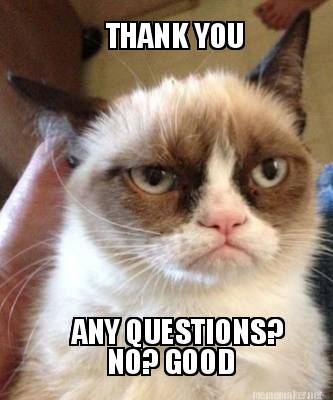 28